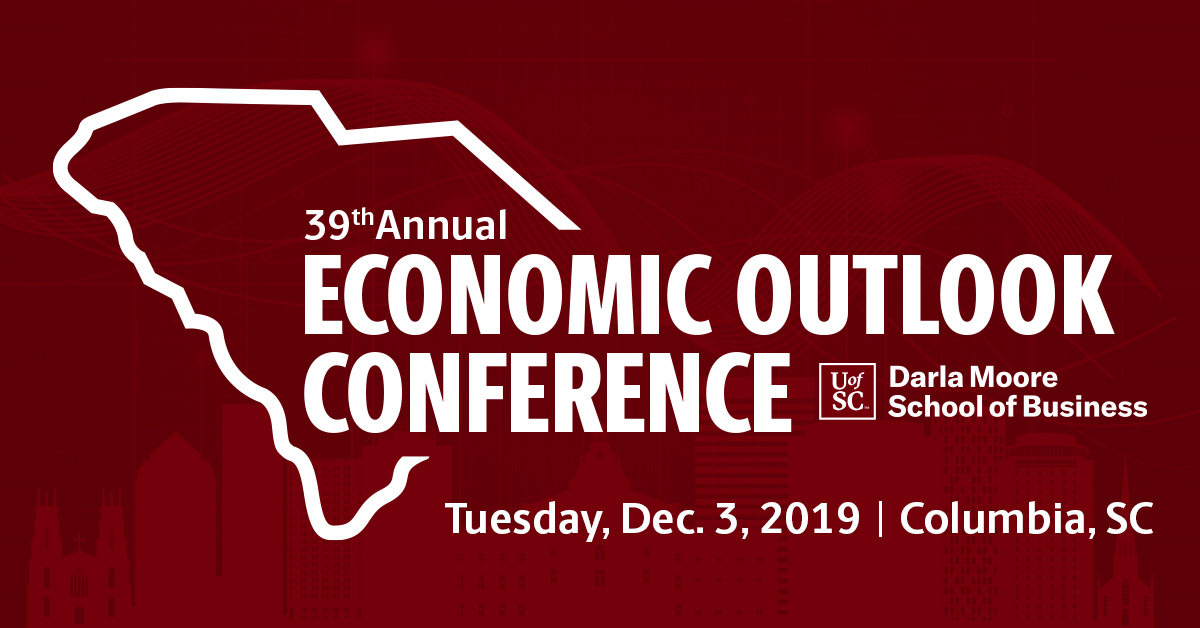 Economic Outlook:The Great Expansion and the Roaring 20s
Doug Woodward
Director, Division of Research
Professor of Economics
Overview
Looking ahead: Challenges facing South Carolina’s economy
Aging expansion
Slow economic growth
Falling growth in private investment
Looking back: Regional performance in the Great Expansion
Ten years after the Great Recession
Winners in the economic marathon
Growing Population
Expanding Employment
Rising Standard of Living Income
Looking ahead: Role of higher education
Where graduates go in South Carolina
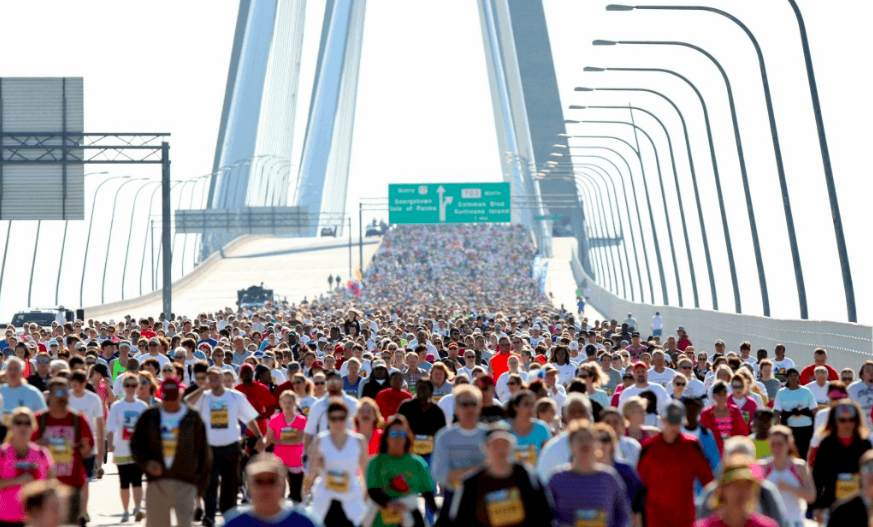 The Great Expansion: 2009-2019
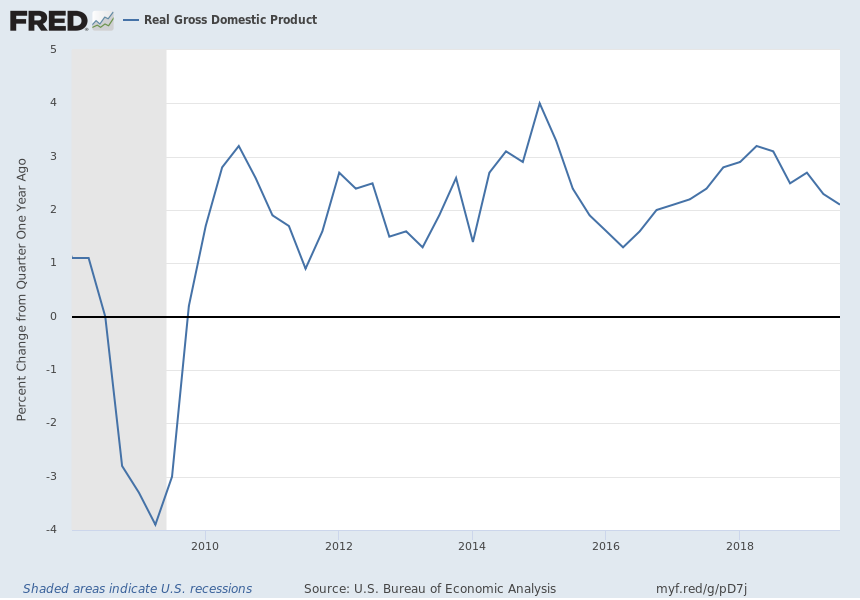 Longest on record
Sustaining growth
Less financial fragility
No prices shocks
Fiscal stimulus
Easier monetary policy
Roaring 20s?
Long-Run Challenges
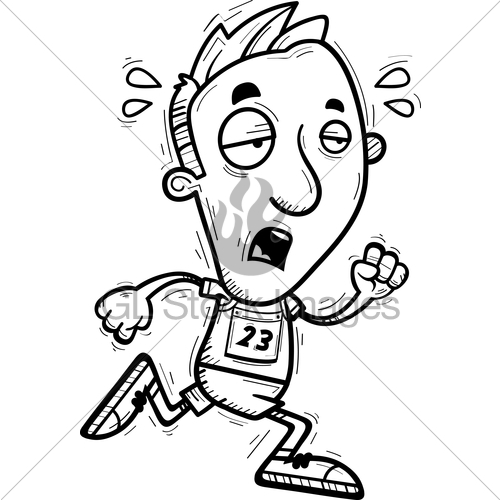 Investment spending falling
Portends slow growth
Government spending rising
Defense
Can this keep going?
U.S. Defense Spending Growth
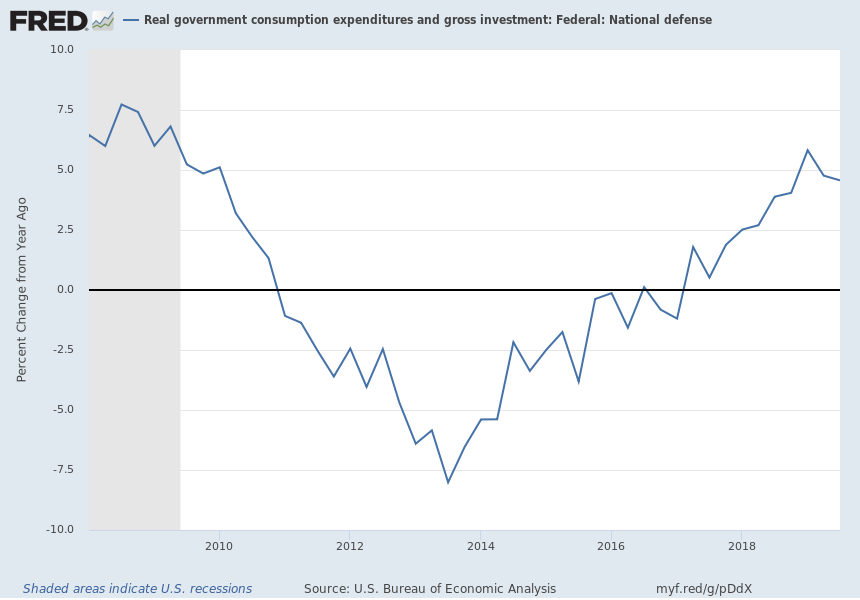 U.S. Defense Spending Level
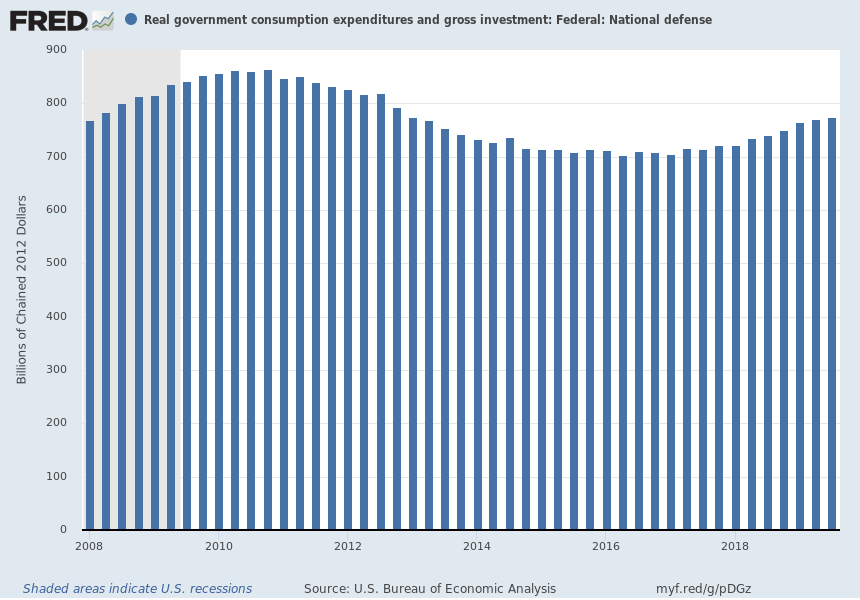 U.S. Business Investment Growth
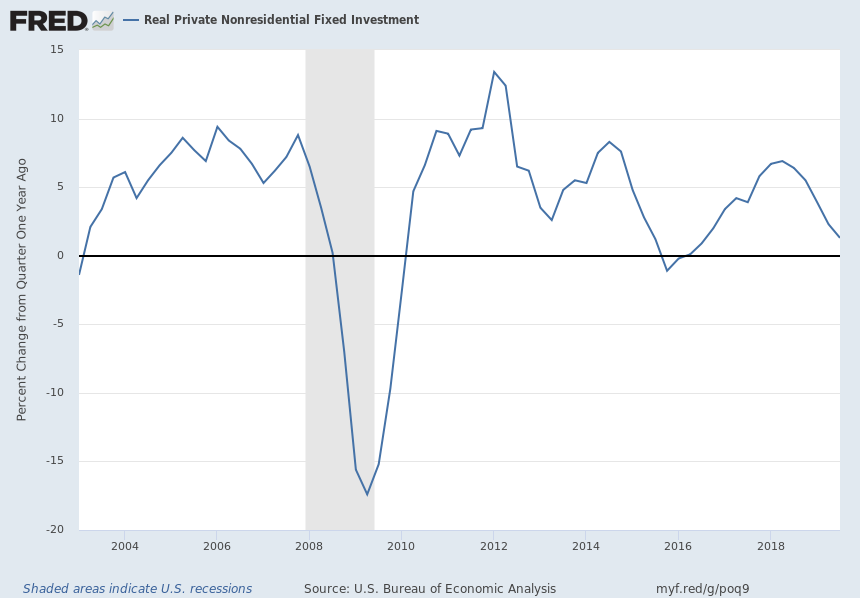 Latest Quarterly U.S. Investment Spending
Q3 2019 -3.0%
Q2 2019 -1.0%
Q1 2019 4.4%
Q4 2018 4.8%
Q3 2018 2.1%
Q2 2018 7.9%
Q1 2018 8.8%
Q4 2017 8.4%
During Q3 2019: 

Spending on structures down 15.3%. 

Spending on equipment fell 3.8%.
Importance of Business Investment
Private spending on: 
equipment and structures
computers, software, and research and development 

Benefits:
productivity
long-run economic growth
U.S. Business Investment Level
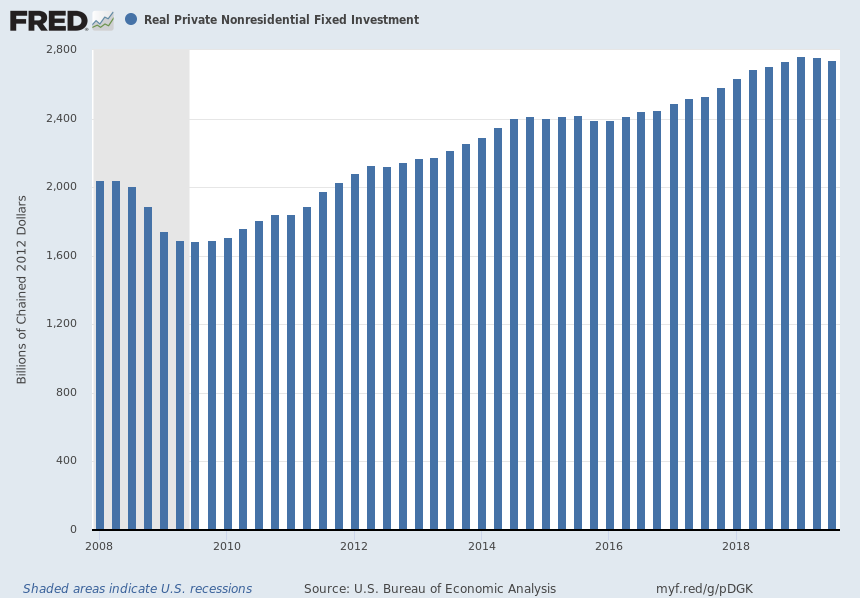 U.S. Business Investment Growth
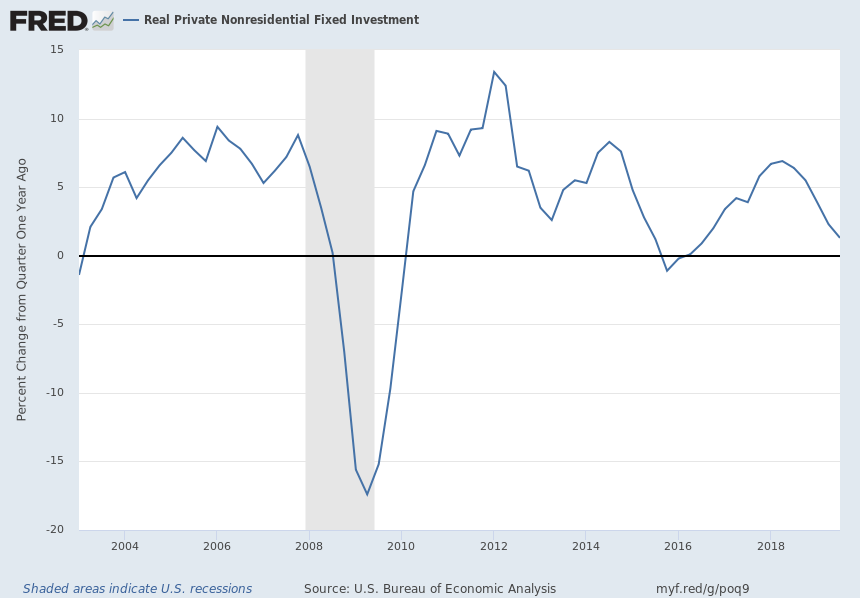 U.S. Manufacturing Output
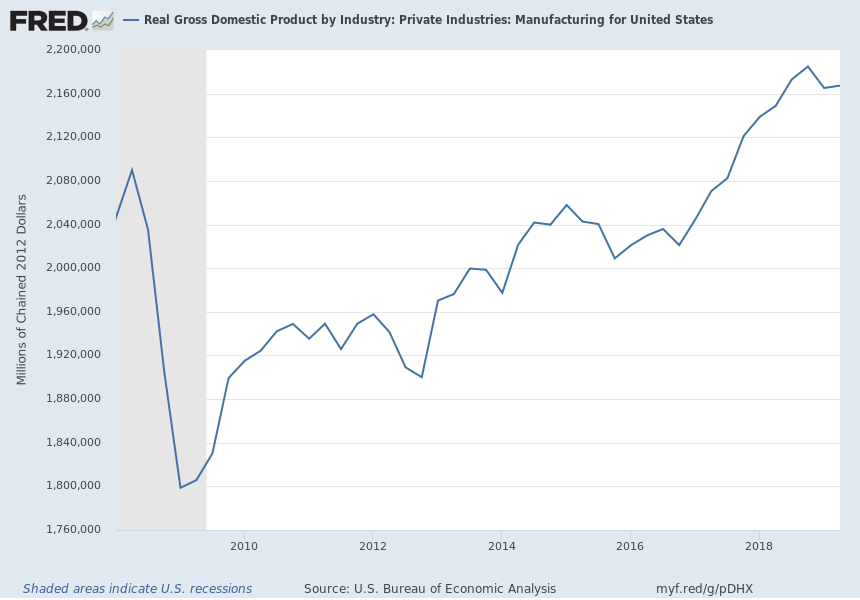 Drivers of Business Investment
Public policy:
Lower business (corporate) tax rates
Accelerated depreciation
Reduced regulatory burden
Private sector decisions:
Profits
Anticipated growth
Risk taking
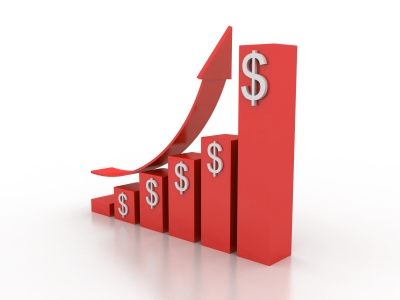 Outlook 2020: Falling Investment
End of an era: Investment slowing
Example: German automotive companies and suppliers scaling back 
Stagnant demand in China, the U.S, and Europe
Trade war
Continental announced tens of thousands of job cuts in 2019
Closing plants, including Newport News, VA
Faces an expensive shift from internal combustion engines 
Uncertainty about policy
U.S. Business Investment Opportunities
Great Expansion
Manufacturing
Oil and gas energy
Tech
4-G
E-commerce
Disruptors
Roaring 20s
Manufacturing
New energy
Tech 
5-G
Electric cars 
E-commerce
More disruptors
Looking Back: How has South Carolina Performed in the Great Expansion?
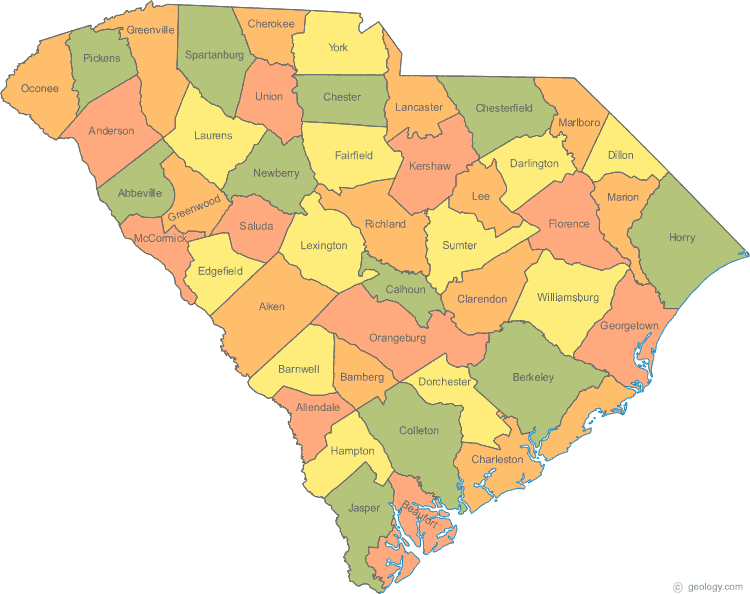 Growth
Population
Employment
Income
Expanding Population
U.S. Census Bureau (2019). ACS Community Survey
Growing Jobs
U.S. Census Bureau (2019). ACS Community Survey
Rising Standard of Living
U.S. Census Bureau (2019). ACS Community Survey
Higher Education
U.S. Census Bureau (2019). ACS Community Survey
Higher Education
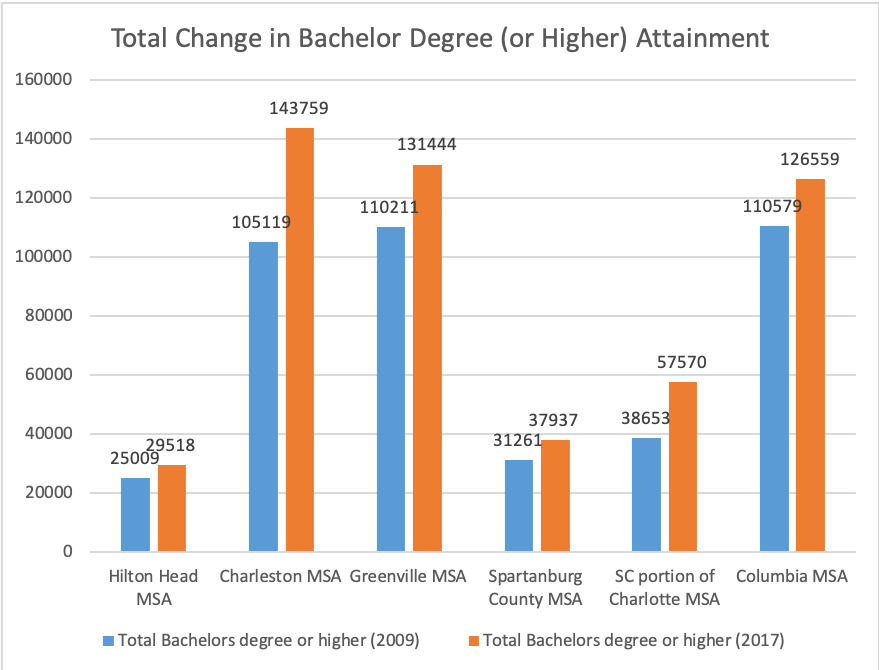 U.S. Census Bureau (2019). ACS Community Survey
Charleston: Winning College-Educated Labor
+ Large increase in share of adult population with four-year degree

+ Largest educated labor pool

= Greatest income growth
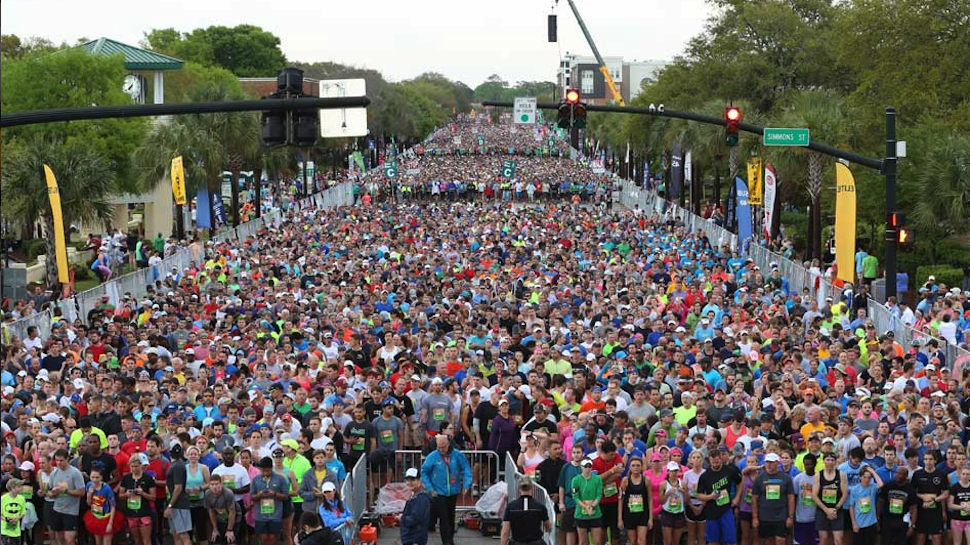 Challenges in the Midlands
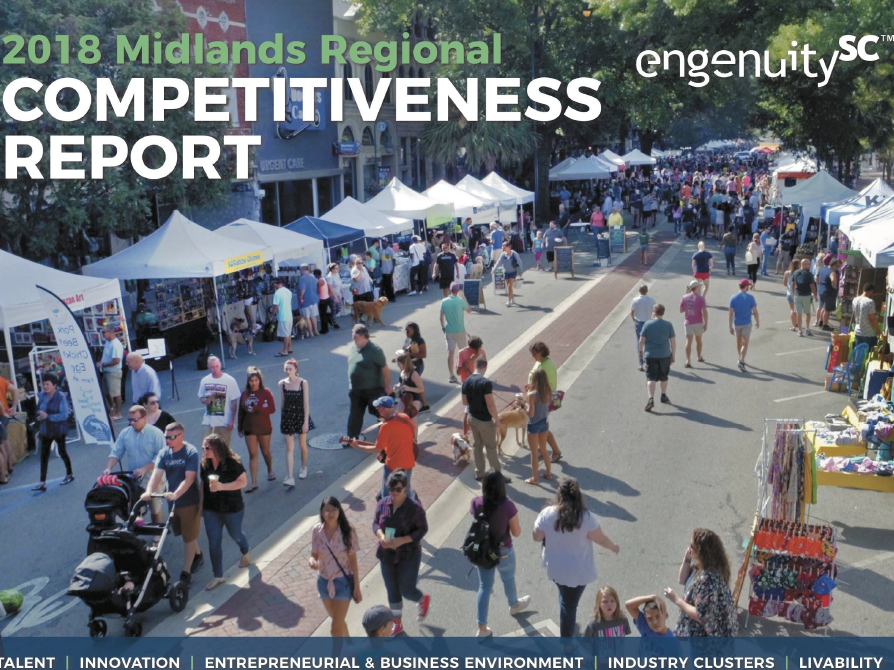 Talent
good base, but not Raleigh and below U.S.
Entrepreneurial and business environment
Healthy, but few HQs
Slow growth in professional and technical businesses and occupations
Innovative activity
 low for university town
Cluster development
Weak
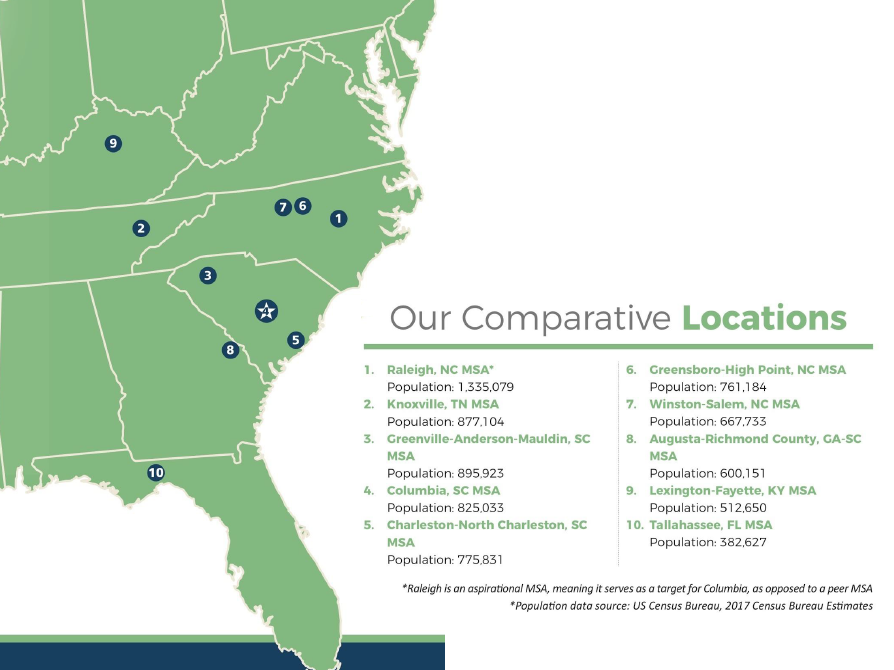 Clusters
Business synergies from geographical proximity
Traded, or export clusters 
drive regional and national development
draw value (income) from outside the area
Local retail, commercial, other local services depend on traded clusters to survive
Midlands
Insurance
Hydrogen fuel cells
Nuclear
Next Expansion: Flagship University Role
Catalyst for economic development
Need leadership
Boost talent
Major challenge
Boost investment
Partnerships like IBM/Siemens/BMW
Defense
Army Futures Command
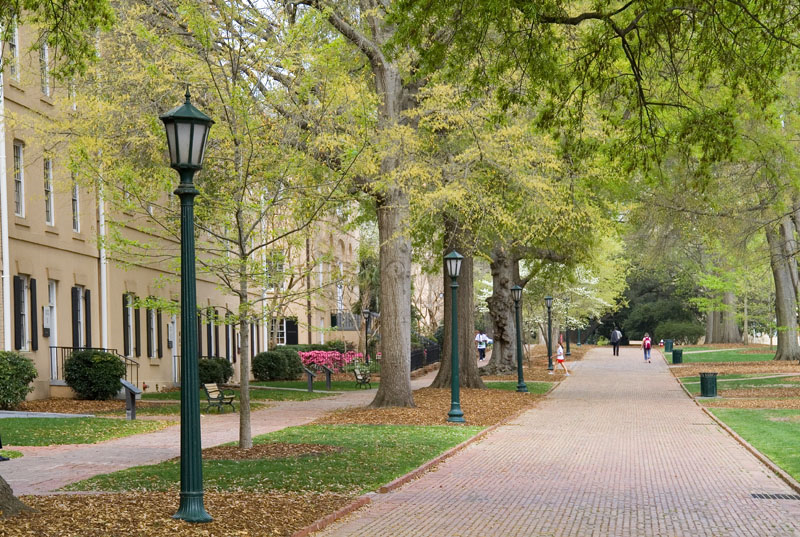 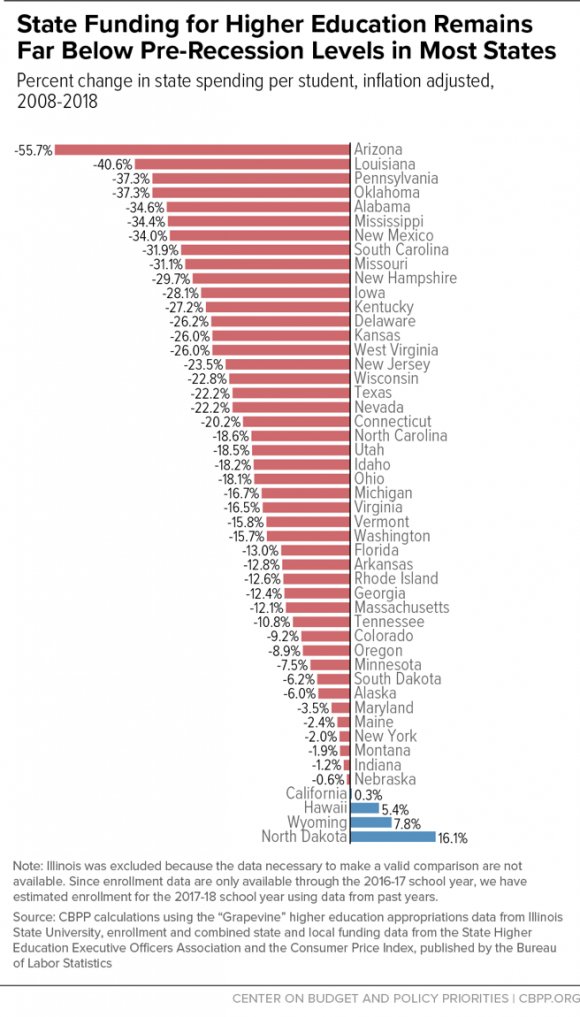 Major Challenge
Center for Budget and Policy Priorities (2019)
Summary
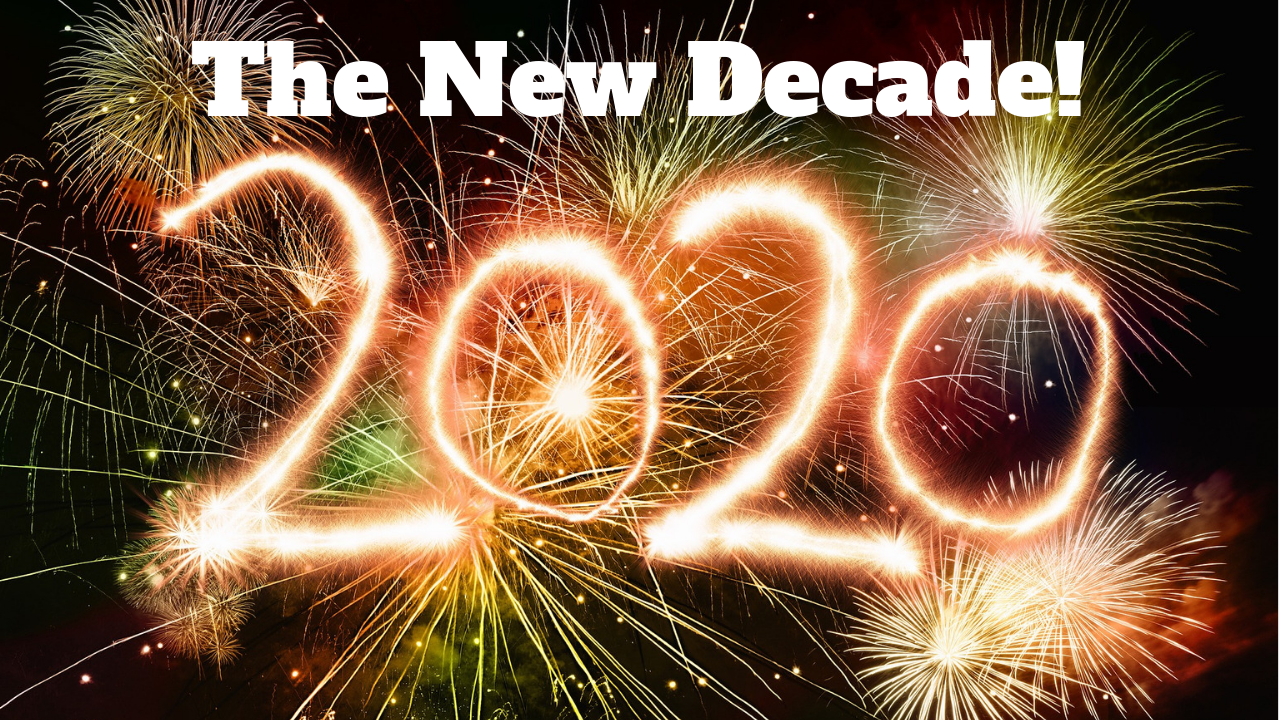 Great expansion
Roaring 20s!
Prepare
Attract capital
Cultivate talent
Happy Holidays!
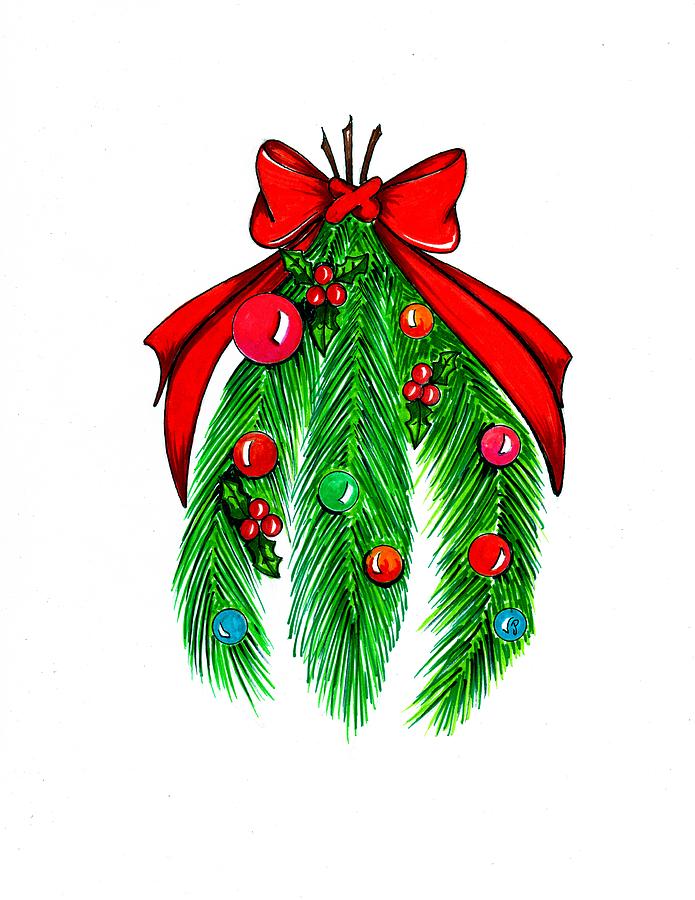 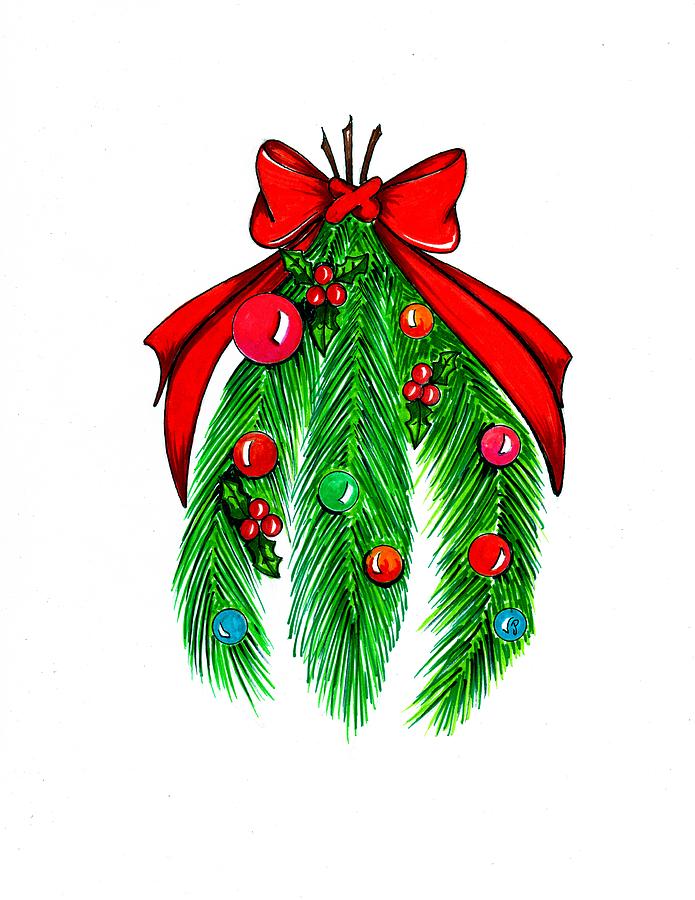 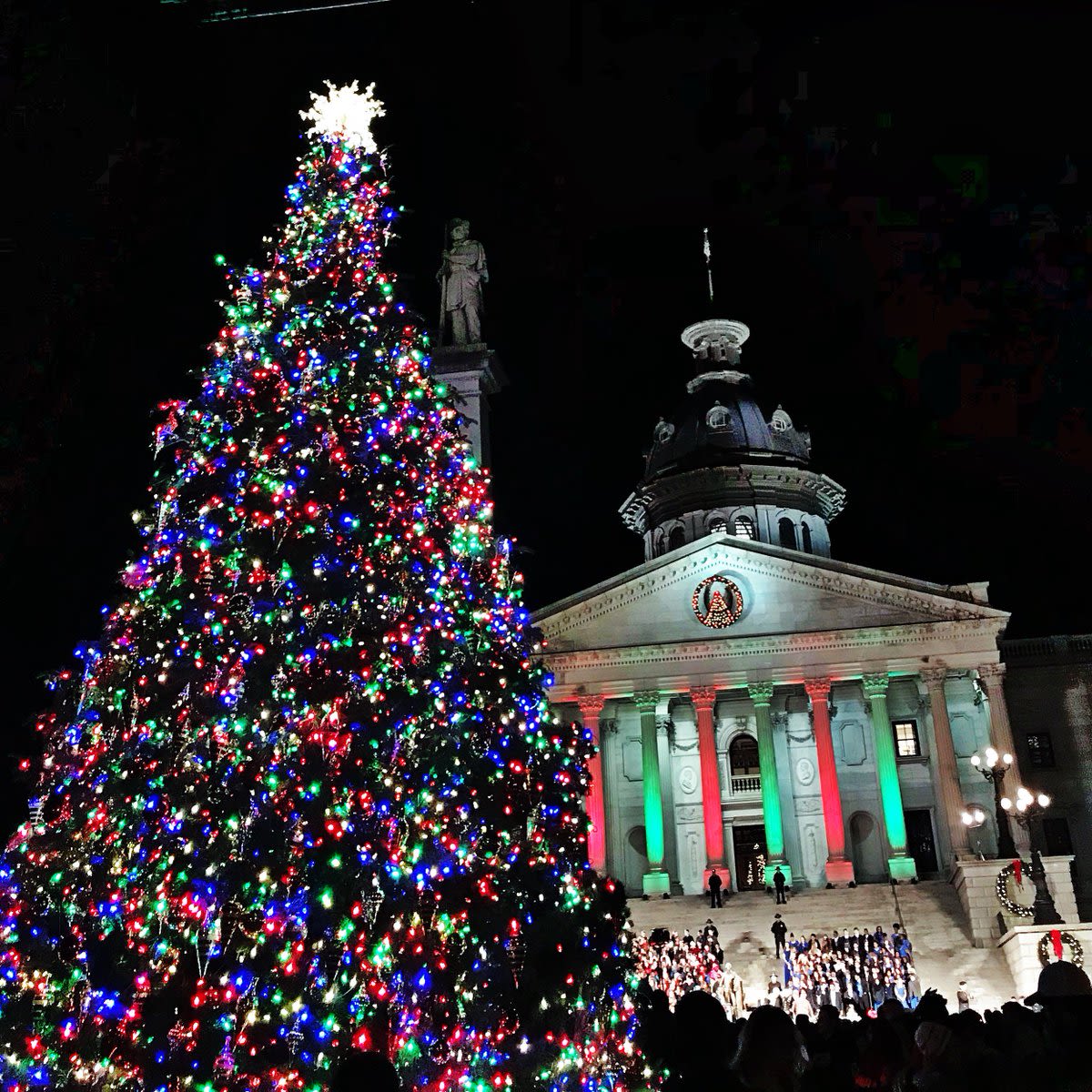